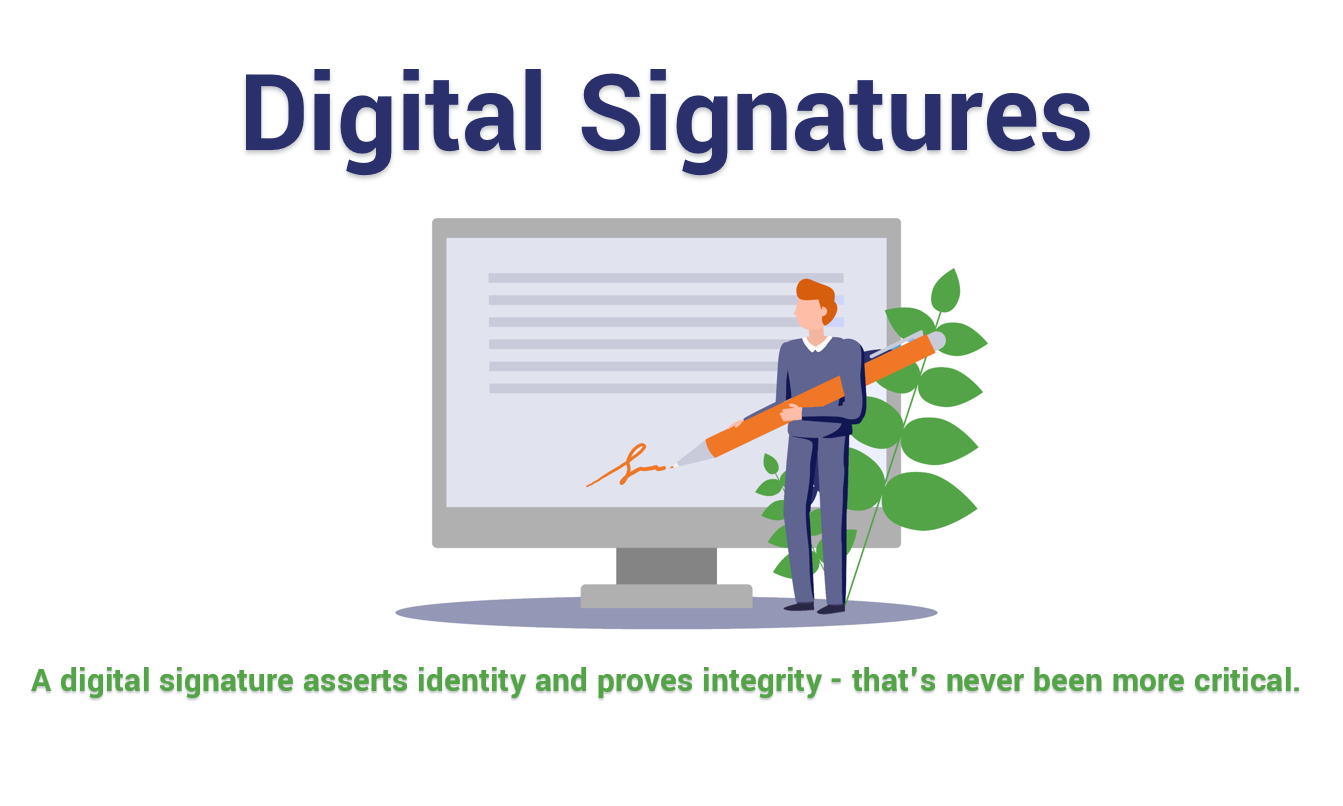 Digital Signature Standard (DSS)
Bahan Kuliah IF4020 Kriptografi
Oleh: Rinaldi Munir

Program Studi Teknik Informatika
STEI-ITB
2023
Pendahuluan
DSS adalah bakuan (standard) untuk tanda-tangan digital.
Diresmikan pada bulan Agustus 1991 oleh NIST (The National Institute of Standard and Technology)

DSS terdiri dari dua komponen:
	1. Algoritma tanda-tangan digital: Digital Signature Algorithm (DSA).

	2. Fungsi hash standard: Secure Hash Algorithm (SHA-1).
Rinaldi Munir/IF4020 Kriptografi/Teknik Informatika-STEI-ITB
Digital Signature Algorithm (DSA)
DSA termasuk ke dalam algoritma kriptografi kunci-publik.  
DSA tidak dapat digunakan untuk enkripsi pesan; DSA dispesifikasikan khusus untuk tanda-tangan digital saja. 

DSA mempunyai dua fungsi utama:
	1. Pembangkitan tanda-tangan  (signature generation), 
	2. Pemeriksaan keabsahan tanda-tangan (signature verification).
Rinaldi Munir/IF4020 Kriptografi/Teknik Informatika-STEI-ITB
DSA dikembangkan dari algoritma ElGamal. 

DSA menggunakan dua buah kunci, yaitu kunci publik dan kunci privat. 

Pembentukan tanda-tangan menggunakan kunci privat, sedangkan verifikasi tanda-tangan menggunakan kunci publik.

DSA menggunakan fungsi hash SHA-1 (Secure Hash Algorithm) untuk menghasilkan message digest yang berukuran 160 bit (SHA-sudah dijelaskan pada materi kuliah sebelumnya).
Rinaldi Munir/IF4020 Kriptografi/Teknik Informatika-STEI-ITB
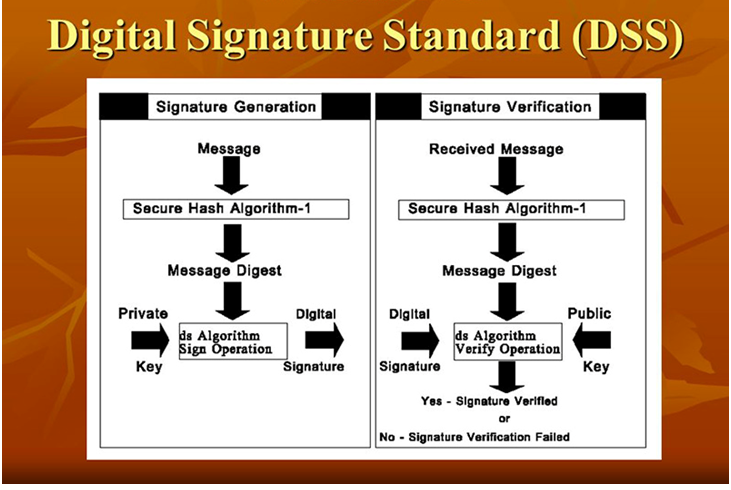 Sumber:  https://signx.wondershare.com/knowledge/digital-signature-algorithm.html
Rinaldi Munir/IF4020 Kriptografi/Teknik Informatika-STEI-ITB
Parameter DSA
p,  bilangan prima, panjangnya L bit, 512  L  1024 dan L harus kelipatan 64.   Parameter p bersifat publik.
q, bilangan prima 160 bit, merupakan faktor dari p – 1. Dengan kata lain, (p – 1) mod q = 0. Parameter q bersifat publik.
g = h(p – 1)/q mod p,  h < p – 1 sedemikian sehingga h(p – 1)/q mod p > 1. Parameter g bersifat publik.
x, kunci privat, adalah bilangan bulat kurang dari q. 
y = gx mod p, kunci publik.
m, pesan yang akan diberi tanda-tangan.
Rinaldi Munir/IF4020 Kriptografi/Teknik Informatika-STEI-ITB
Pembangkitan Sepasang Kunci
Pilih bilangan prima p dan q, yang dalam hal ini  (p – 1) mod q = 0.
Hitung g = h(p – 1)/q mod p, yang dalam hal ini 1 < h < p – 1 dan h(p – 1)/q mod p > 1.
Tentukan kunci privat x, yang dalam hal ini x < q.
Hitung kunci publik y = gx mod p.
 
Prosedur di atas menghasilkan:
parameter publik: (p, q, g, y)
	parameter privat: x
Rinaldi Munir/IF4020 Kriptografi/Teknik Informatika-STEI-ITB
Pembangkitan Tanda-tangan (Signing)
Hitung message digest pesan m dengan fungsi hash SHA-1, H(m). 

Tentukan bilangan acak k < q.

Tanda-tangan dari pesan m adalah bilangan r dan s. Hitung r dan s sebagai berikut (kunci privat = x):
r = (gk mod p) mod q
s = (k– 1 (H(m) + x  r)) mod q
Kirim pesan m beserta tanda-tangan r dan s.
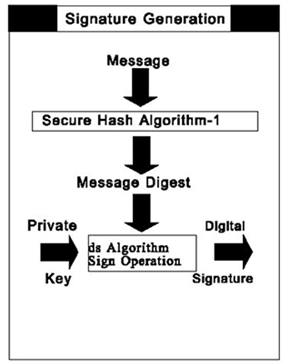 Rinaldi Munir/IF4020 Kriptografi/Teknik Informatika-STEI-ITB
Verifikasi Keabsahan Tanda-tangan (Verifying)
Hitung message digest pesan m dengan fungsi hash SHA-1, H(m). 

Verifikasi tanda-tangan, r dan s, sebagai berikut (kunci publik = y): :
w = s– 1 mod q
u1 = (H(m)  w) mod q
u2 = (r  w) mod q
	v = ((gu1  yu2) mod p) mod q)
Jika v = r, maka tanda-tangan digital sah (terverifikasi), sebaliknya tidak sah.
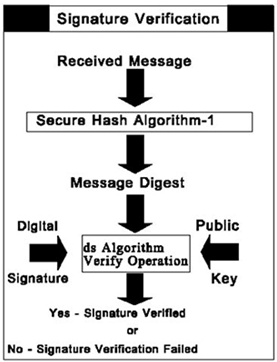 Rinaldi Munir/IF4020 Kriptografi/Teknik Informatika-STEI-ITB
Contoh Perhitungan DSA
A. Prosedur Pembangkitan Sepasang Kunci
Pilih bilangan prima p dan q, yang dalam hal ini  (p – 1) mod q = 0.
p = 59419
q = 3301 (memenuhi  (59419 – 1) mod 3301 = 0 ) 
Hitung g = h(p – 1)/q mod p, yang dalam hal ini 1 < h < p – 1 dan h(p – 1)/q mod p > 1.
g = 100(59419 – 1)/3301  mod (59419) = 18870	(dengan h = 100)
Tentukan kunci privat x, yang dalam hal ini x < q.
x = 3223
Hitung kunci publik y = gx mod p.
 	y = 188703223 mod 59419 = 29245        (cek dengan Wolframalpha  )
Rinaldi Munir/IF4020 Kriptografi/Teknik Informatika-STEI-ITB
B. Prosedur Pembangkitan Tanda-tangan (Signing)
Hitung nilai hash dari pesan m, misalkan H(m) = 4321
Tentukan bilangan acak k < q.
k = 997
k– 1  2907 (mod 3301)
Hitung tanda-tangan digital, r dan s, sebagai berikut:
r = (gk mod p) mod q = (18870997 mod 3301) =  848
s = (k– 1 (H(m) + x  r)) mod q = (2907 (4321 + 3223  848)) mod 3301 
   = 7957694475 mod 3301 = 183
Kirim pesan m dan tanda-tangan, (r, s) = (848, 183)
parameter publik: (p = 59419 , q = 3301, g = 18870 )
	parameter privat: x = 3223
Rinaldi Munir/IF4020 Kriptografi/Teknik Informatika-STEI-ITB
C. Prosedur Verifikasi Keabsahan Tanda-tangan

Hitung nilai hash dari pesan m, misalkan H(m) = 4321
Verifikasi tanda-tangan, (r, s) = (848, 183), sebagai berikut:
s– 1  469 (mod 3301)
	w = s– 1 mod q = 469 mod 3301 = 469
u1 = (H(m)  w) mod q = (4321  469) 2026549 mod 3301 = 3036
u2 = (r  w) mod q = (848  469) = 397712 mod 3301 = 1592
	v = ((gu1  yu2) mod p) mod q) = (188703086  292451592) mod 3301
              = 3036 848 mod 3301 = 848
Karena v = r, maka tanda-tangan sah.
parameter publik: (p = 59419 , q = 3301, 
                                   g = 18870, y = 29245)
Rinaldi Munir/IF4020 Kriptografi/Teknik Informatika-STEI-ITB
SELAMAT  BELAJAR
Rinaldi Munir/IF4020 Kriptografi/Teknik Informatika-STEI-ITB